ASU 2014-15, presentation of financial statements – Going Concern (Subtopic 205-40)
Summary
Standard requires management to assess a company’s ability to continue as a going concern. Disclosures are required when conditions give rise to substantial doubt about a company’s ability to continue as a going concern within one year from the financial statement issuance date.
Scope
Standard applies to all entities except for governmental entities. Governmental entities should continue to apply GASB Statement No. 56.
Effective date
Standard is effective for the annual period ending after December 15, 2016, and all annual an interim periods thereafter with early application permitted.
Purpose
Prior to issuance of standard – generally accepted accounting principles (GAAP) lacked guidance about management’s responsibility to evaluate whether there is substantial doubt about a company’s ability to continue as a going concern or to provide related disclosures.
Purpose
Provides guidance to company’s management, with principles and definitions that are intended to reduce diversity in the timing and content of disclosures that are commonly provided by company’s today in financial statement footnotes.
Management’s assessment
“….shall evaluate whether there are conditions and events, considered in the aggregate, that raise substantial doubt about an entity’s ability to continue as a going concern within one year after the date the financial statements are issued (or within one years after the date the financial statements are available to be issued, when applicable)” ASC 205-40-50-1.
Adverse conditions and events Examples
Negative financial trends (i.e. recurring operating losses, working capital deficiencies, negative cash flows from operations, etc.).
Other indicators of possible financial difficulties (i.e. default on loans, need to restructure debt to avoid default, denial of usual trade credit from suppliers, need to seek new financing or dispose of substantial assets).
Adverse conditions and events examples
Internal matters (i.e. work stoppages, significant dependence on success of a particular project, a need to significantly revise operations).
External matters (i.e. legal proceedings, legislation that might impact operations, loss of a key license/patent, loss of principal customer/supplier).
Adverse conditions and events
Examples are not all-inclusive.
Existence of one or more of these in of itself does not determine that there is substantial doubt about entity’s ability to continue as going concern.
Similarly, absence of one or more of these does not determine that there is no substantial doubt about an entity’s ability to continue as going concern.
Management’s assessment
The standard requires the evaluation at least annually (or more frequently for interim reporting).
Ideally, management evaluation should be documented in writing in a memo or some other format to provide evidence of compliance with the standard.
Management’s assessment
Level of detail will vary depending on specific facts and circumstances.
If history of profitable operations, positive cash flows, significant liquidity, etc. than analysis might be at a very high level and may not require any disclosures.
As significance of negative indicators increase, analysis will need to be more robust that may include forecasting cash flows, covenant compliance, disclosures, etc.
Management’s assessment
Evaluation focuses on whether is it probable the company will be unable to meet obligations as they become due within one year after the financial statements are issued.
Term probable is consistent with use in ASC 450 on contingencies; in this case it means the future event is likely to occur.
Management’s assessment
Evaluation should be based on applicable conditions and events that are “known and reasonably knowable” at the issuance date of the audit report as opposed to the balance sheet date.
As such, evaluation should consider the most recent current information which includes subsequent events after the balance sheet date.
Management’s assessment
The term “reasonably knowable” was introduced in the standard to emphasize that a company should make a reasonable effort to identify conditions/events that a company might not readily know but that could be identified without undue cost and effort.
Management plan for mitigation
When conditions or events are identified that raise substantial doubt about the company’s ability to continue as a going concern, management should then evaluate its plans to mitigate identified adverse conditions and assess whether its plans will alleviate substantial doubt.
Management plans examples
Plans to dispose of an asset or business
Any restrictions on disposal of an asset or business such as loan covenants or encumbrances.
Marketability of the asset or business intended to be sold.
Possible direct or indirect effects of disposal.
Management plans examples
Plans to borrow or restructure debt
Availability and terms of new debt and terms of existing debt.
Existing or committed arrangements to restructure or subordinate debt or to guarantee loans.
Possible effects on borrowing plans of existing restrictions on additional borrowing or the sufficiency of available collateral.
Management plans examples
Plans to reduce or delay expenditures
Feasibility of plans to reduce overhead or admin expenses, postpone maintenance or research and development projects or to lease rather than purchase assets.
Possible direct or indirect effects on the company and its cash flows of reduced or delayed expenses.
Management plans examples
Plans to increase ownership equity
Feasibility of plans to increase ownership equity, including existing or committed arrangements to raise additional capital.
Existing or committed arrangements to reduce current dividend requirements or to accelerate cash infusions from affiliates or other investors.
Management plan for mitigation
The mitigating effect of management’s plans should only be considered when it is probable the plans will be effectively implemented and mitigate the conditions or events that raise substantial doubt.
In order to be considered probable, management must approve the plan prior to the issuance date of the financial statements.
Disclosures
If management determines its plans DO NOT alleviate substantial doubt, management is required to state in the footnotes there is “substantial doubt about its ability to continue as a going concern” within one year after the date the financial statements are issued.
Disclosures
Management also must disclose information that allows users to understand:
Principal conditions or events that raise substantial doubt,
Management’s evaluation of the significance of those conditions or events in relation to the company’s ability to meet its obligations, and
Management plans that are intended to mitigate the conditions or events that raise substantial doubt.
Disclosures
Management will continue to prepare the company financial statements under the presumption that the company will continue to operate, i.e., the going concern basis of accounting, unless liquidation is imminent.
If liquidation is imminent then the company will follow ASC 205-30, Presentation of Financial Statements-Liquidation Basis of Accounting.
Disclosures
If management determines its plans DO alleviate substantial doubt, management should include in the footnotes information that allows users to understand:
Principal conditions/events that raise substantial doubt, before consideration of management plans,
Management evaluation of the significance of those conditions/events in relation to company’s ability to meet its obligations, and
Management plans that alleviated substantial doubt.
Disclosures
Any required disclosures should be presented in a single location within the footnotes to provide appropriate background and context about the conditions present and management’s plans. If a mitigating factor is discussed in another footnote, i.e., a subsequent debt finance, a reference to another disclosure is permitted to avoid duplicative disclosures.
Changes in circumstances
As additional information about previously disclosed conditions/events becomes available or as management’s plan develop, information should be included in footnote disclosures in the period that management has the new information to ensure appropriate context and continuity between reporting periods.
Changes in circumstances
If management determines substantial doubt no longer exists in a period, management must disclose in the footnotes how its plans and actions addressed the situation to resolve the substantial doubt in that period.
Disclosures should become more extensive as new information becomes available about relevant conditions/events.
Changes in circumstances
If conditions/events that raise substantial doubt continue into subsequent reporting periods, the company must continue to include the required going-concern disclosures in the footnotes for those periods.
Disclosures should become more extensive as new information becomes available about relevant conditions/events.
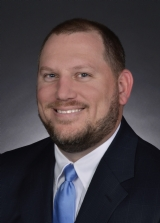 Kerry Fitzgerald                          Ryan SingletonDirector                                       Managing Director                                                        kfitzgerald@bkd.com                rsingleton@bkd.com                                                       (972) 361-3711                          (972) 788-1229
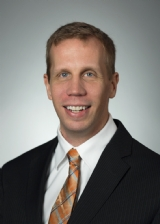 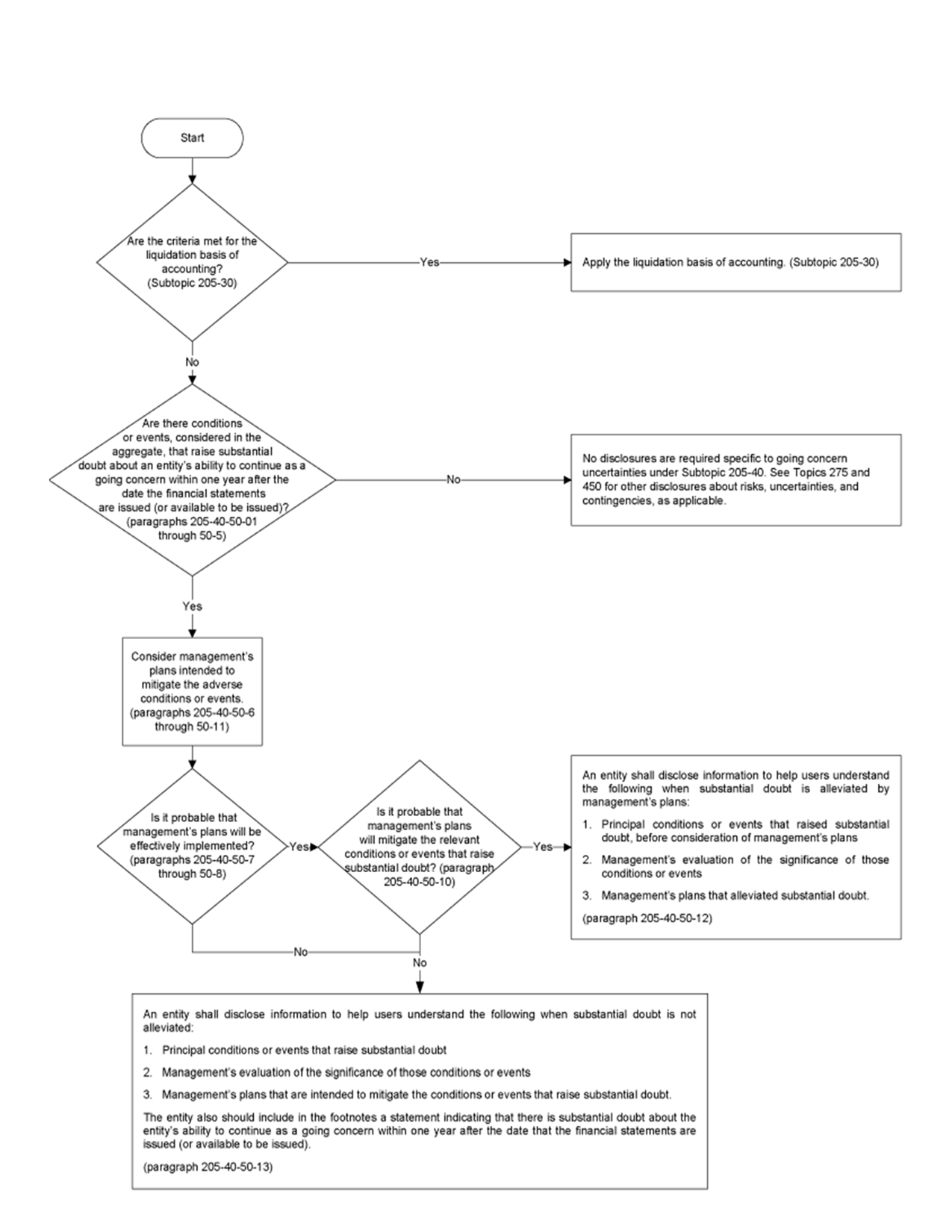